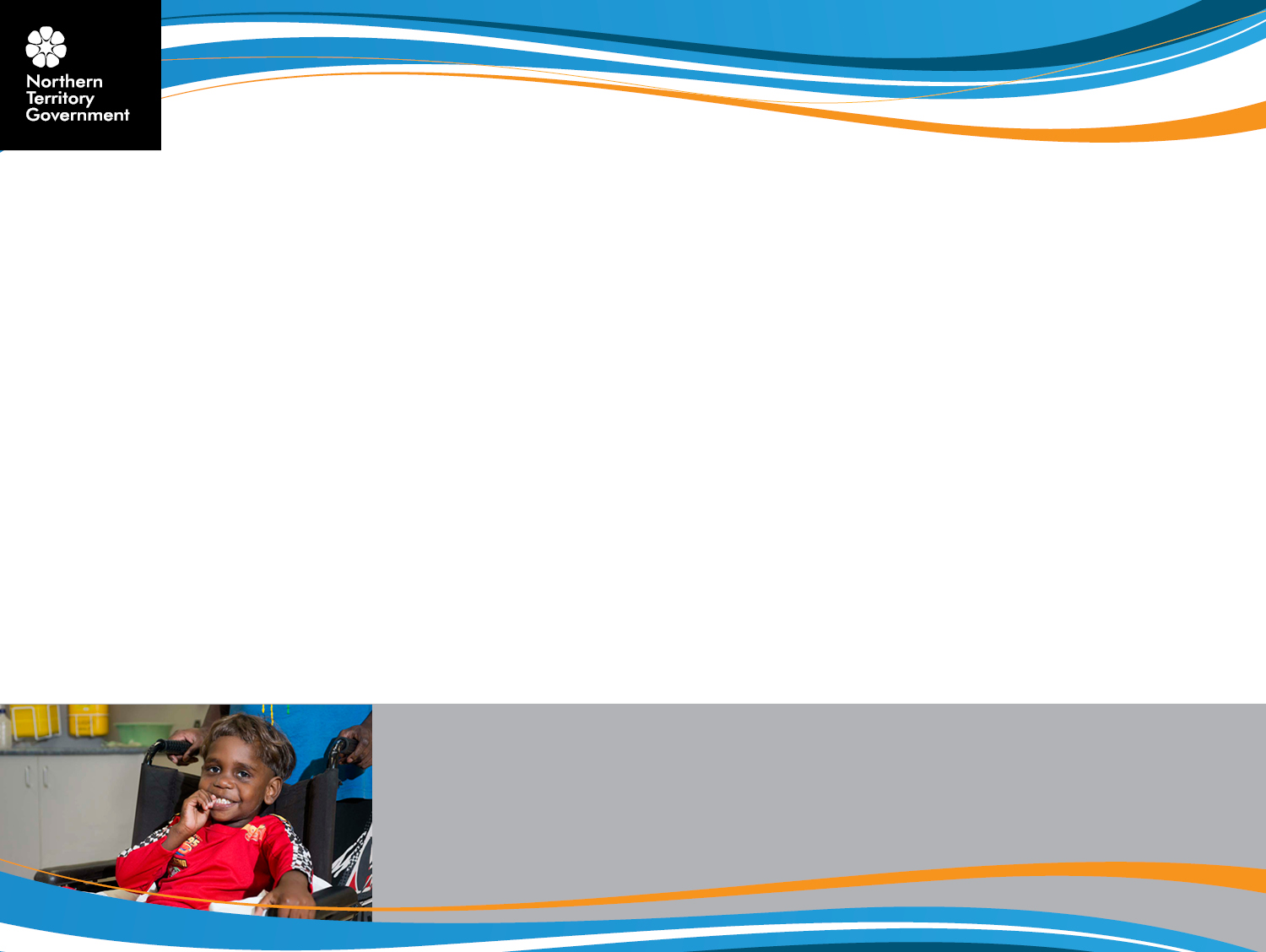 A New Service Framework for Health Services in the Northern Territory
September 2013
1
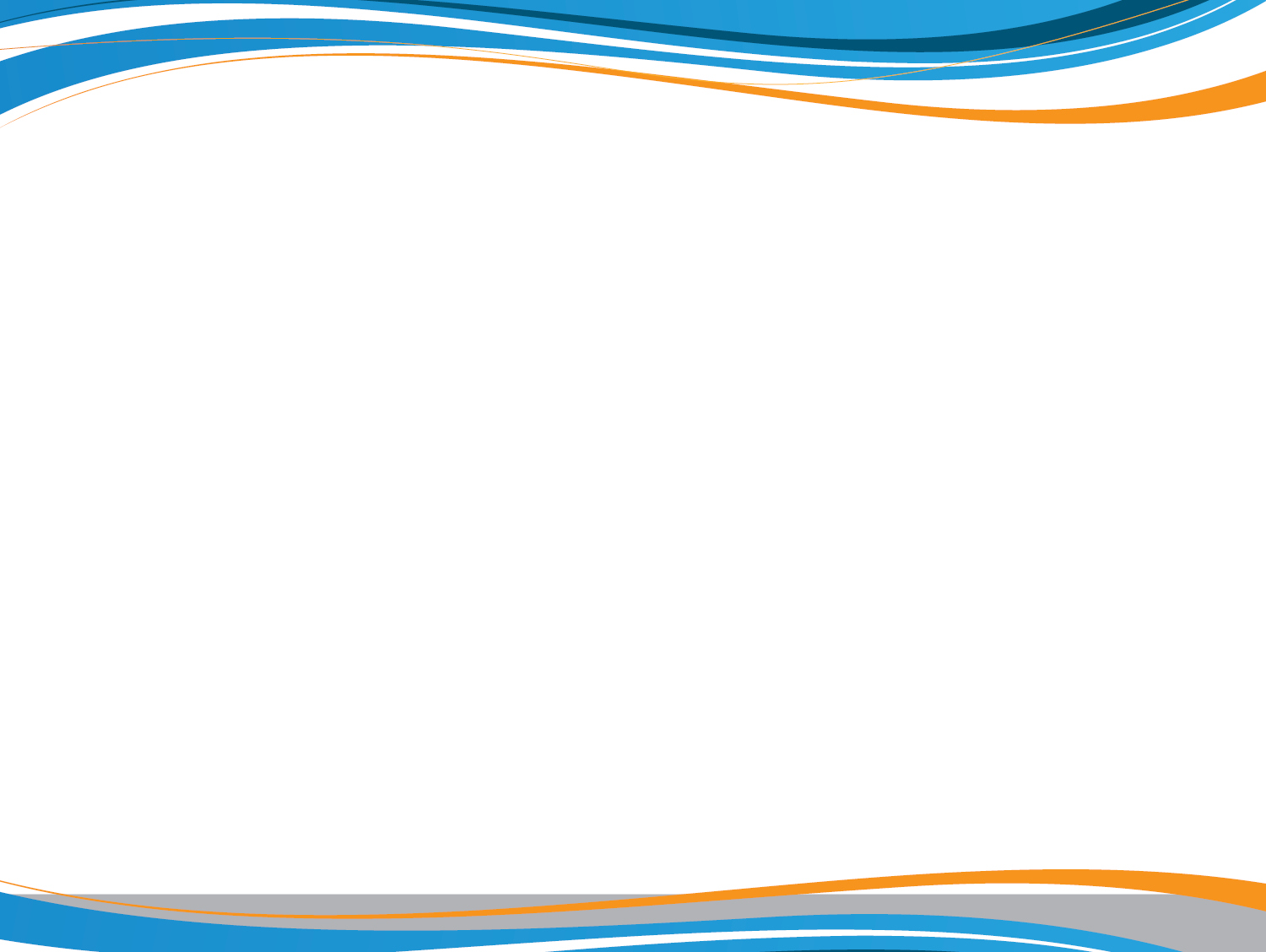 Rationale for Change
National Health Reform– consistent with other systems
Current structure no longer consistent with contemporary practice – time for change
Service silos have developed over time
Need better connected and coordinated services
Opportunities for greater innovation and responsiveness
Greater community ownership and health engagement
2
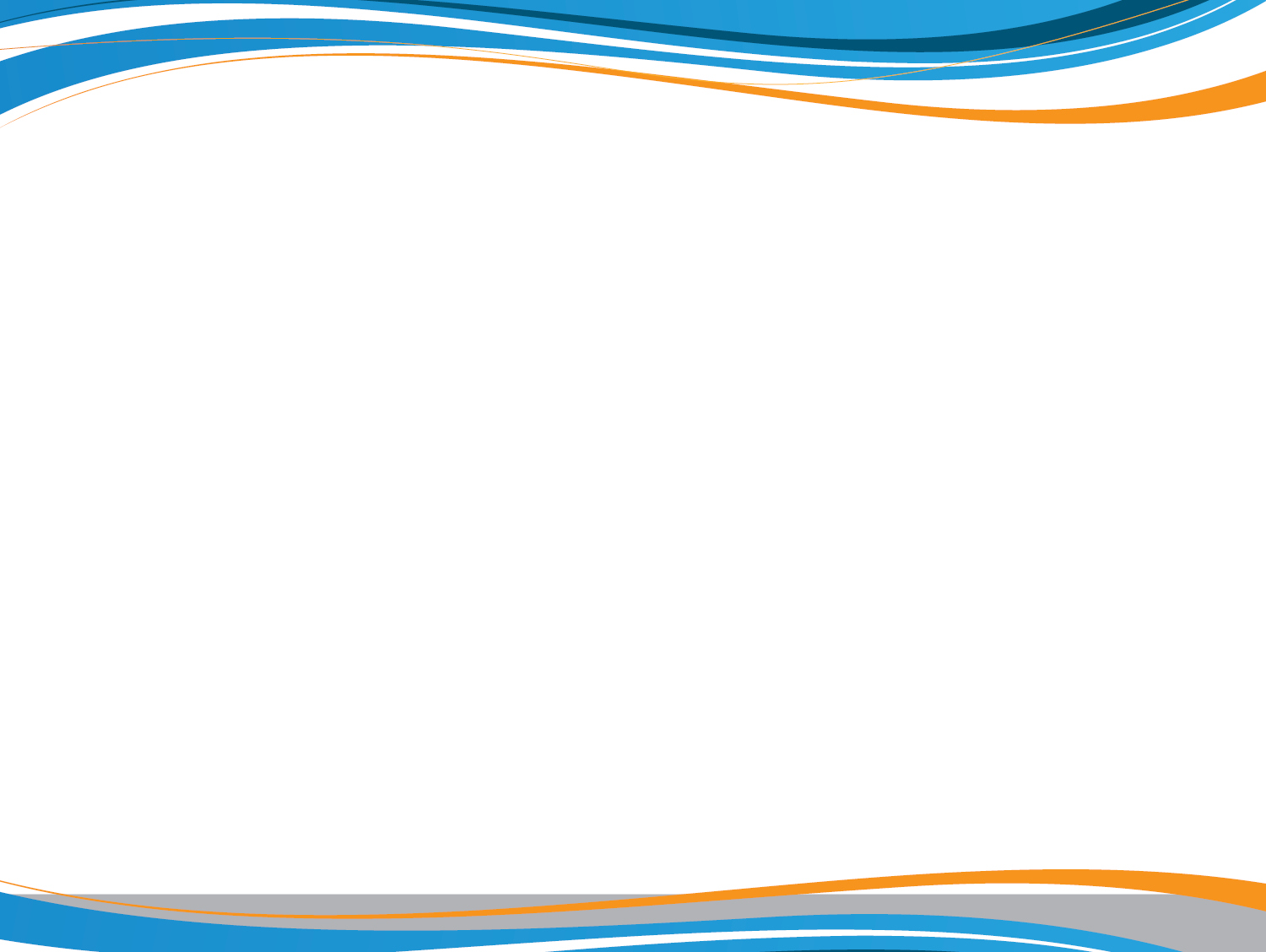 National Health Reform
New Service Framework consistent with National Health Reform Agreement requiring:
Networks comprising hospitals and health services with local autonomy and clear accountability through contractual service agreements
Funding on activity basis at a national efficient price (for acute services of sufficient size)
Growth funding at national efficient price shared between Commonwealth and Territory
New national quality and performance bodies
3
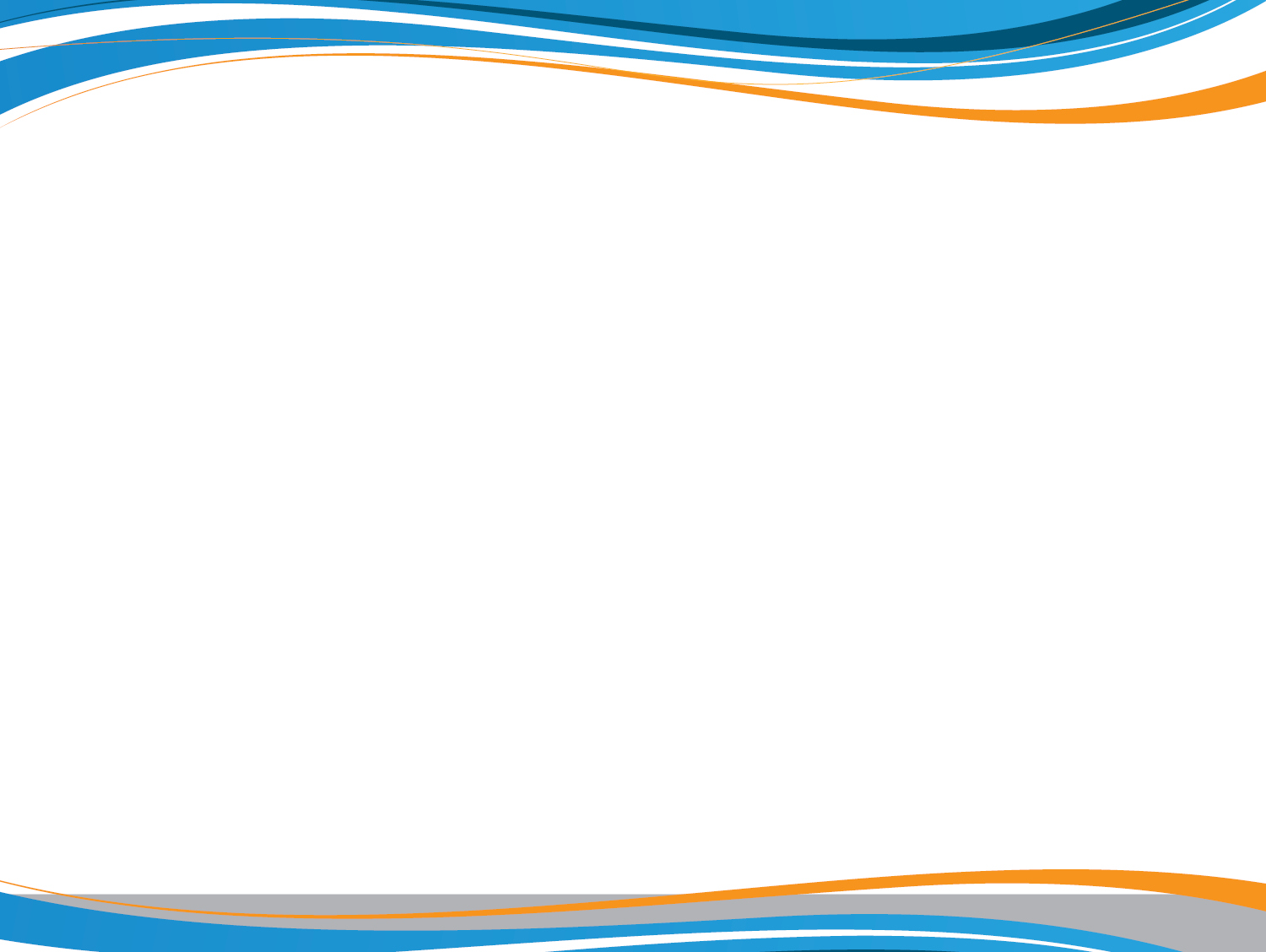 Key Features of New Service Framework
Health Services (HS): Top End and Central Aust
Managed by Statutory Boards of Management
Focus on service delivery that:
is responsive to local needs and decision making
provides improved coordination and integration with other service providers
focuses on the patient journey between primary health care, specialists and hospitals (and other services)
encourages innovation, research and clinical development
Services to include 
Hospital networks
Primary health care services
Mental Health
Aged Care Assessment Program
4
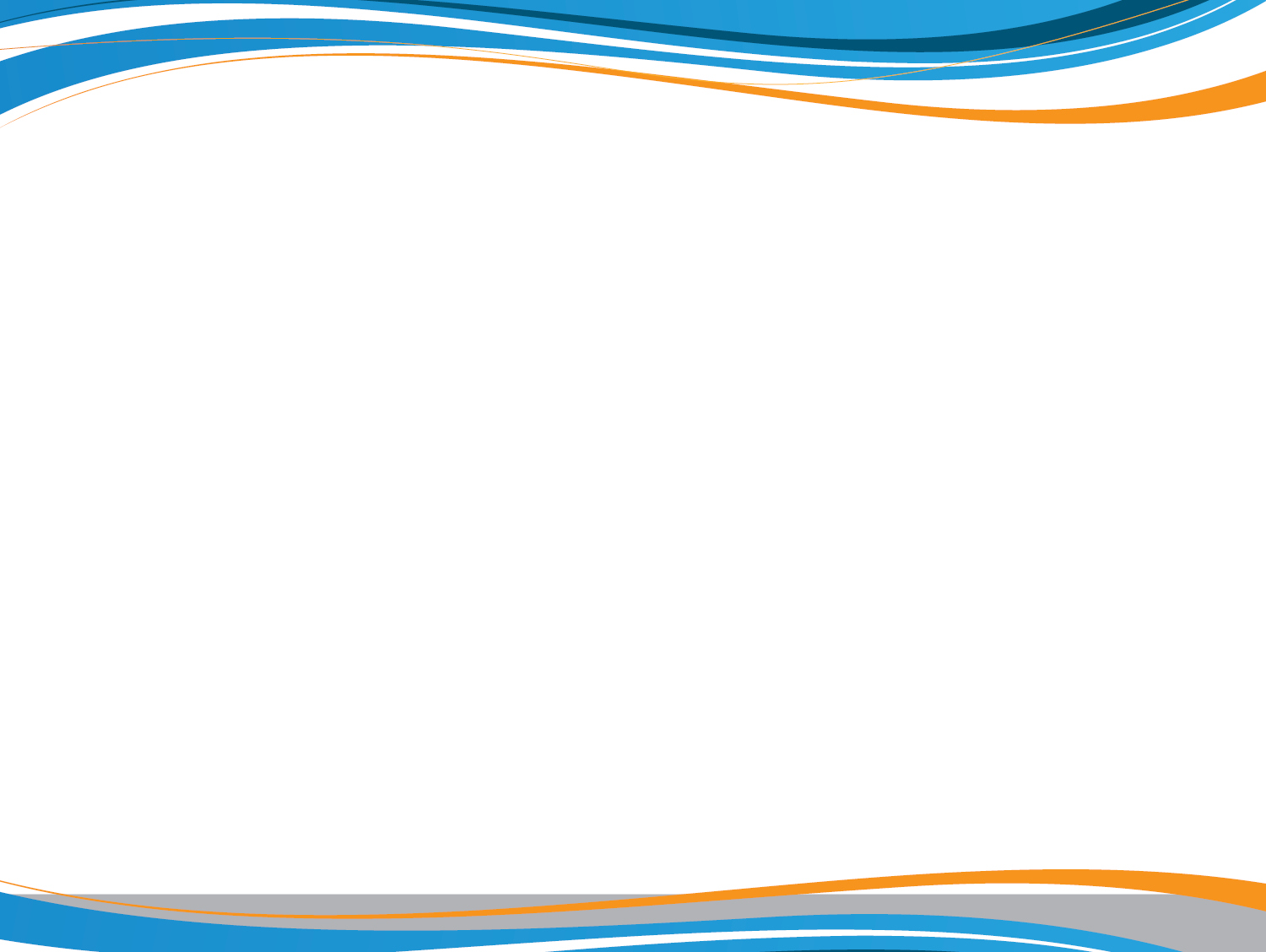 Key Features of New Service Framework (cont’d)
Department of Health to focus on  
Whole of Health System governance frameworks – clinical and corporate
Whole of System planning (eg clinical services, capital planning); funding
Intergovernmental relations and national reform
Service Delivery Agreements with HHS
Whole of System performance monitoring and reporting
Some Territory-wide services- Environmental Health, Disease Control, Oral Health, Disability, Alcohol & Other Drugs
Corporate Support Bureau
Service level agreements with HSs and DoH
Customer Council- 
representation from HSs, DoH
monitor performance and set direction for corporate services
5
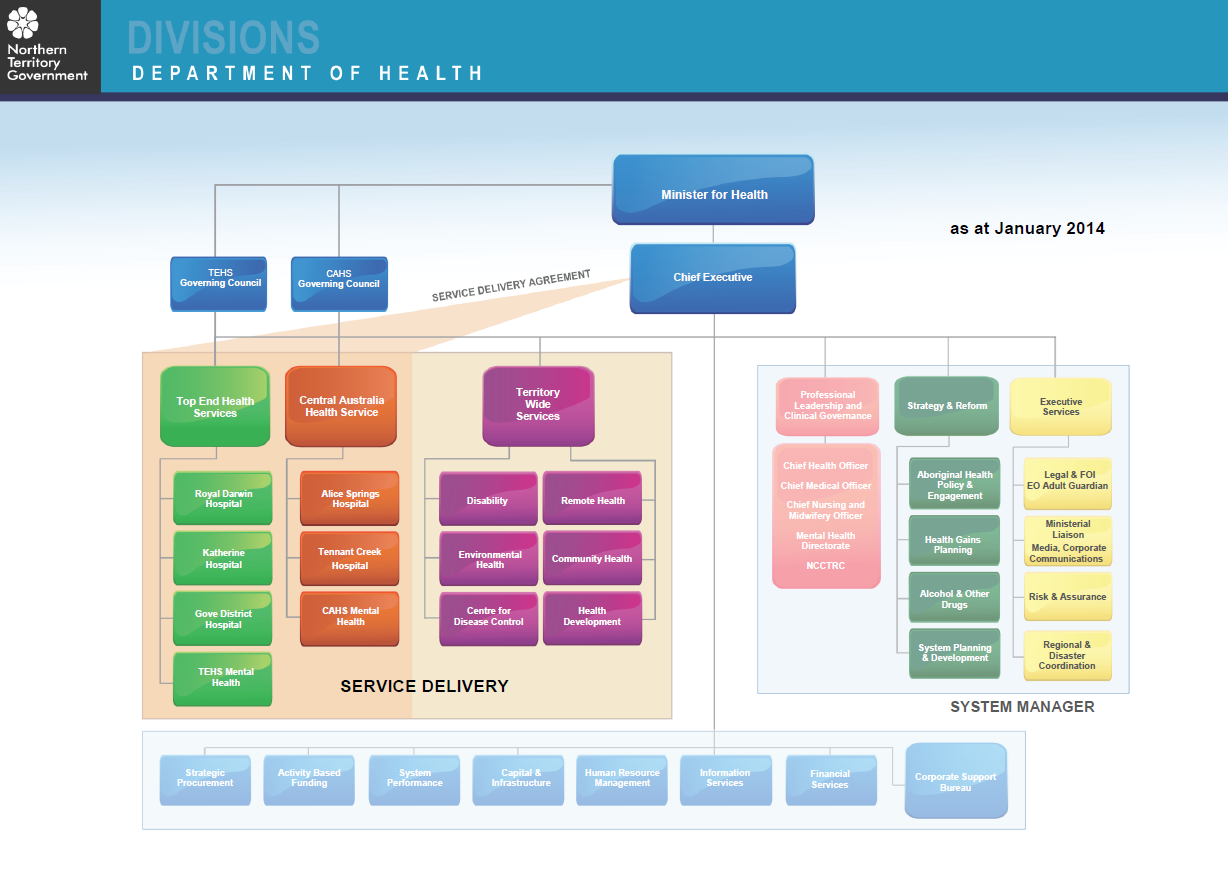 6
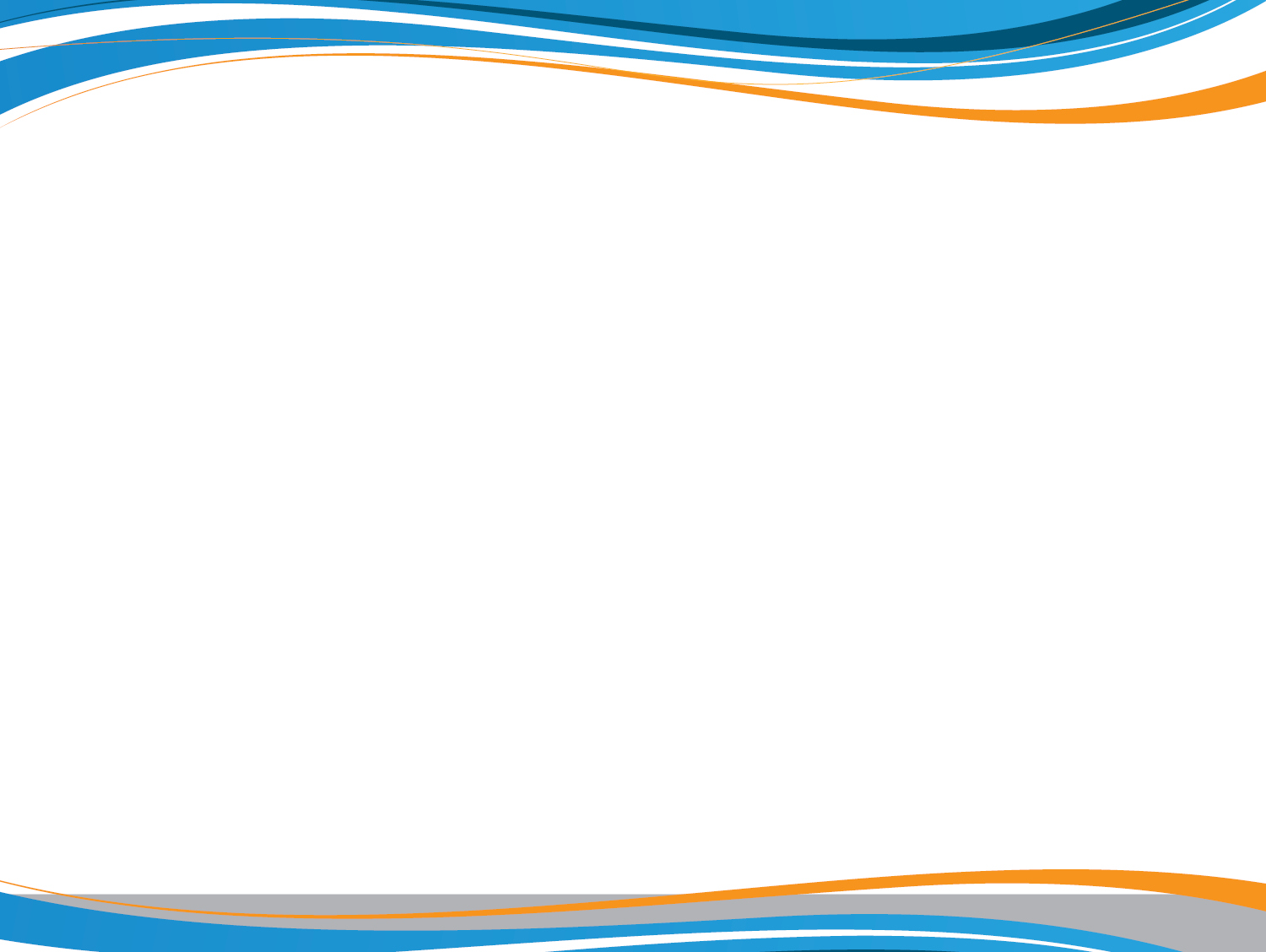 Implementation
RESTRUCTURE OF DoH
Service Delivery
1 July 2013:  Mental Health and Aged Care Team joined with Central Aust Hospital Network to form first iteration of CA and TE Health Services
Sharon Sykes acting Chief Operating Officer TEHS; Sue Korner acting COO Central Aust
5 August 2013:  CDC and Environmental Health joined with Health Services programs (incl PHC) to form Territory-Wide Services (within DoH)
Before 1 June 2014:  Integrating management of Health Development, Remote Health and Community Health into a single Primary Health Care Branch 
Executive role of GM PHC created in each HS– Dr Christine Connors TEHS, CAHS position currently being recruited
Creating executive role of GM East Arnhem, Katherine and Barkly Regions

The Department (including System Manager role)
Chief Health Officer:  Separated role from Head of Division work, employing at half time to improve field. CHO for next 3 months Dr Steven Skov
Reorganising central office functions 
Developing a “home” for PHC “system management”
7
Top Level HS Structures
8
Implementation
The Executive Director NSF role has been absorbed into the ED Strategy and Reform responsibilities. This position is being supported by an Implementation Team, consisting of the following:
Project Director:  Tricia Wake (from Remote Health)
Senior Project Officer Legislation: Candice Mclean (from Department of Justice)
Senior Project Manager – Health Service Boards: James Smith (from Health Development)
Project Officer Restructure:  Donna Hurst (from HR Services)
Project Manager Restructure: Carmen Nowak (from HR Services)
Admin Support (0.5FTE):  Belinda Liptay

4 Key areas of work for this team up to June 14:
Moving PHC into HS (service delivery)
Legislation
Supporting Governing Councils and their Executive Officers
DOH reorganisation (systems manager)
9
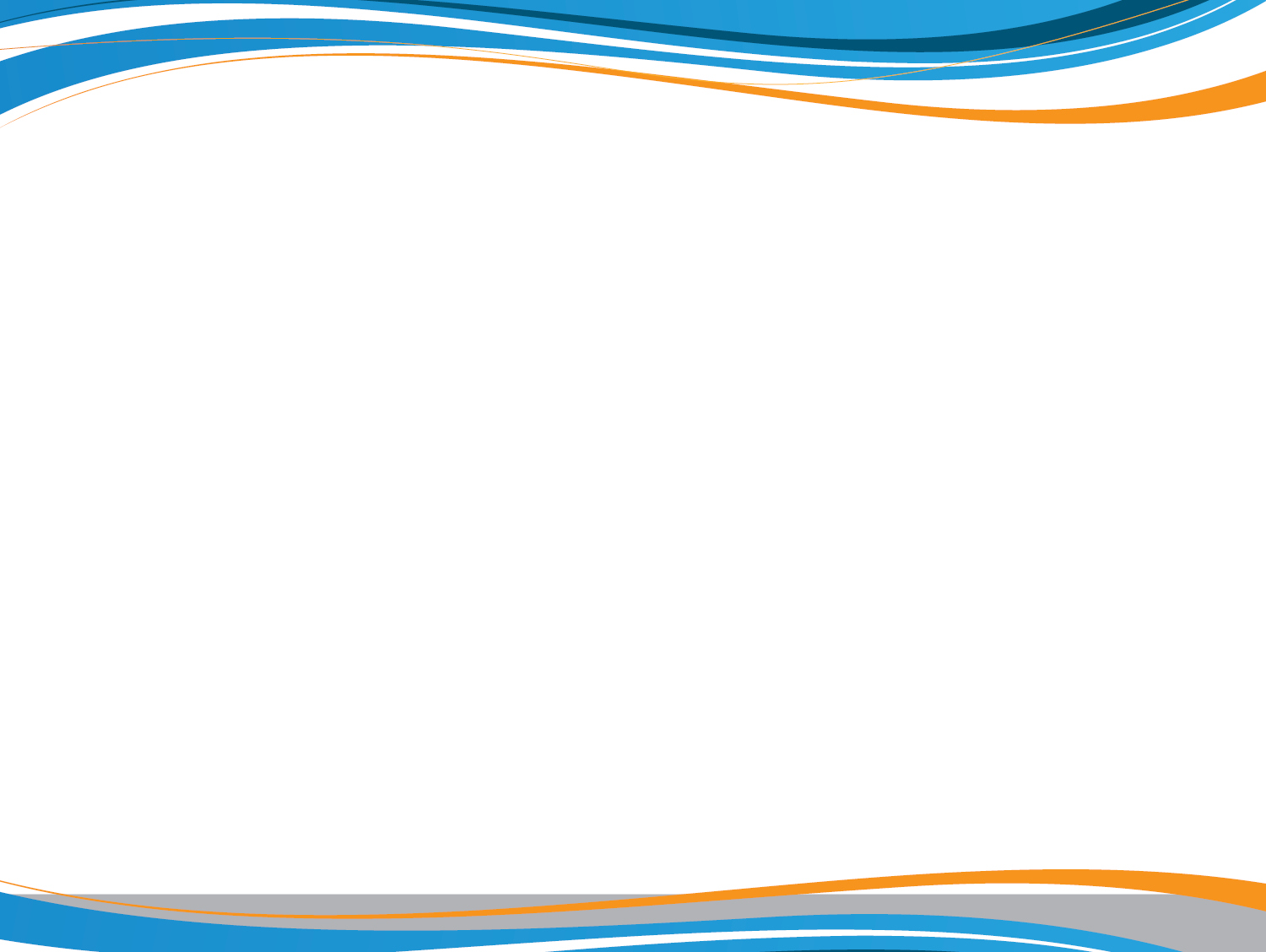 Legislation
Drafting of the Health Services Bill – commenced in early 2013
1st round consultation happened  October and December 2013
Revised HS Bill approved for consultation on 3 February 2014
2nd round consultation currently underway
Introduce March 2014 Legislative Assembly Sittings
Likely passage March-May 2014
Full implementation by 1 July 2014
Legislation will spell out:
Roles and responsibilities of DoH, System Manager, HSs, Boards, Minister
Boards: appointment processes, numbers, skills mix
Each Board: 7 to 9 members
10
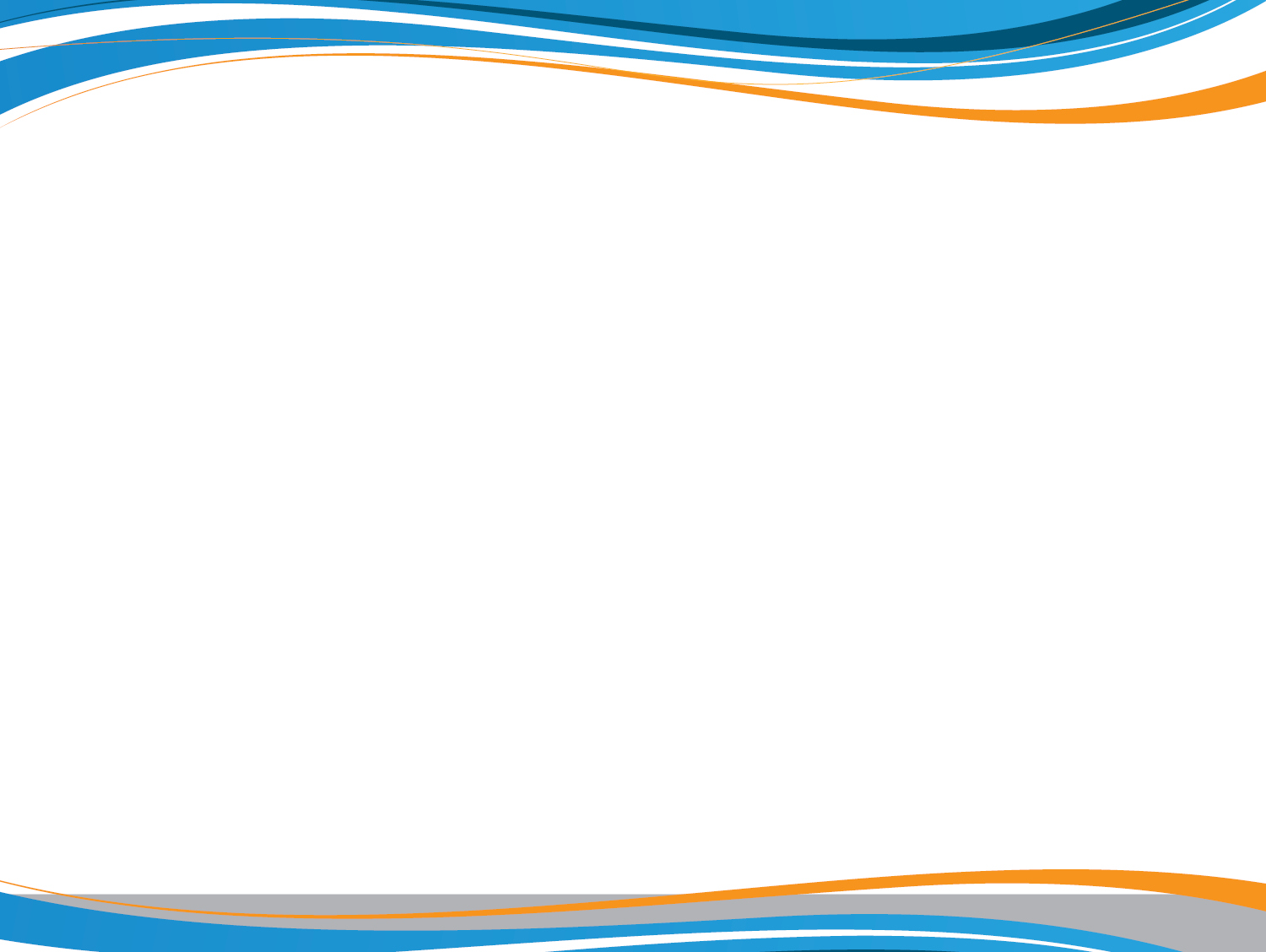 Draft Health Services Bill
Appoints a Chief Operating Officer.
This person will have the day-to-day administration of the Health Service.
Establishes System Manager role.
DoH, through the CEO, is the System Manager responsible for the Public Health System.
This is a requirement of the National Health Reform Agreement.
Each Health Service, COO and System Manager will all be involved in the planning for delivery of health services within the System.
Provides options to address situations where Health Service performance is not in accordance with the Service Delivery Agreement. 
CEO can conduct a Health Service Inquiry, Health Service Audit, and issue Health Service Directives.
Describes measures that can be taken by the Minister when performance of the Health Service is unsatisfactory.
Can require performance improvement, or, dissolve the Board.  
The System Manager would ‘step in’ to manage the Health Service.
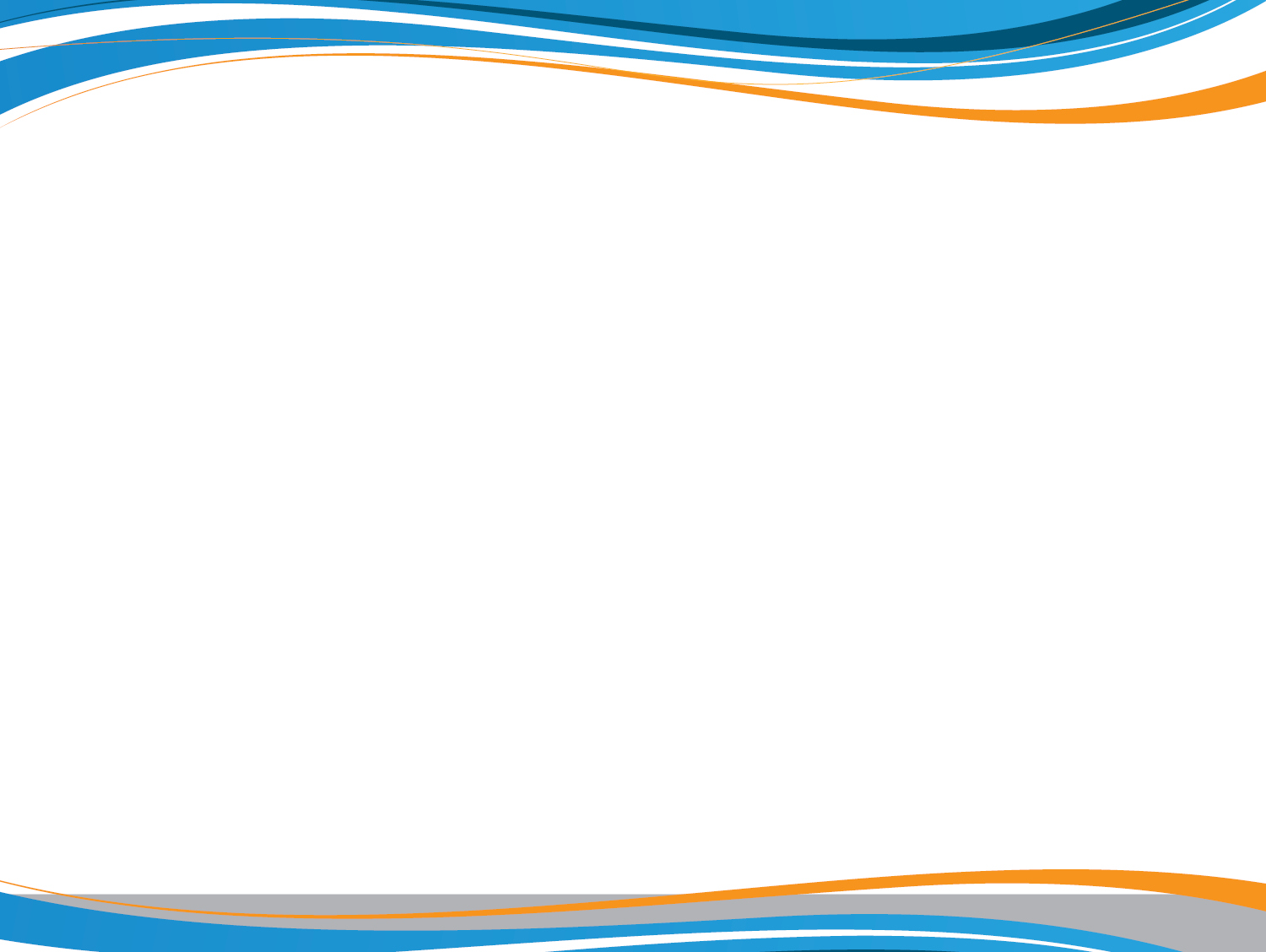 Challenges for the NT
Small jurisdiction with 2 Health Service entities.
Where one Health Service gets into difficulty - significant risk to the public.
Policy allows for System Manager to issue directives, or step in to manage the Service, where necessary.
Separate entities for the purpose of service delivery.
Managing relationships with Boards.
Health Services will deliver services pursuant to a Service Delivery Agreement.  A Health Service may get into difficulty and request additional funding, or not sign the Agreement.
The System Manager can issue a directive, or step in to manage the Service, if this becomes necessary.
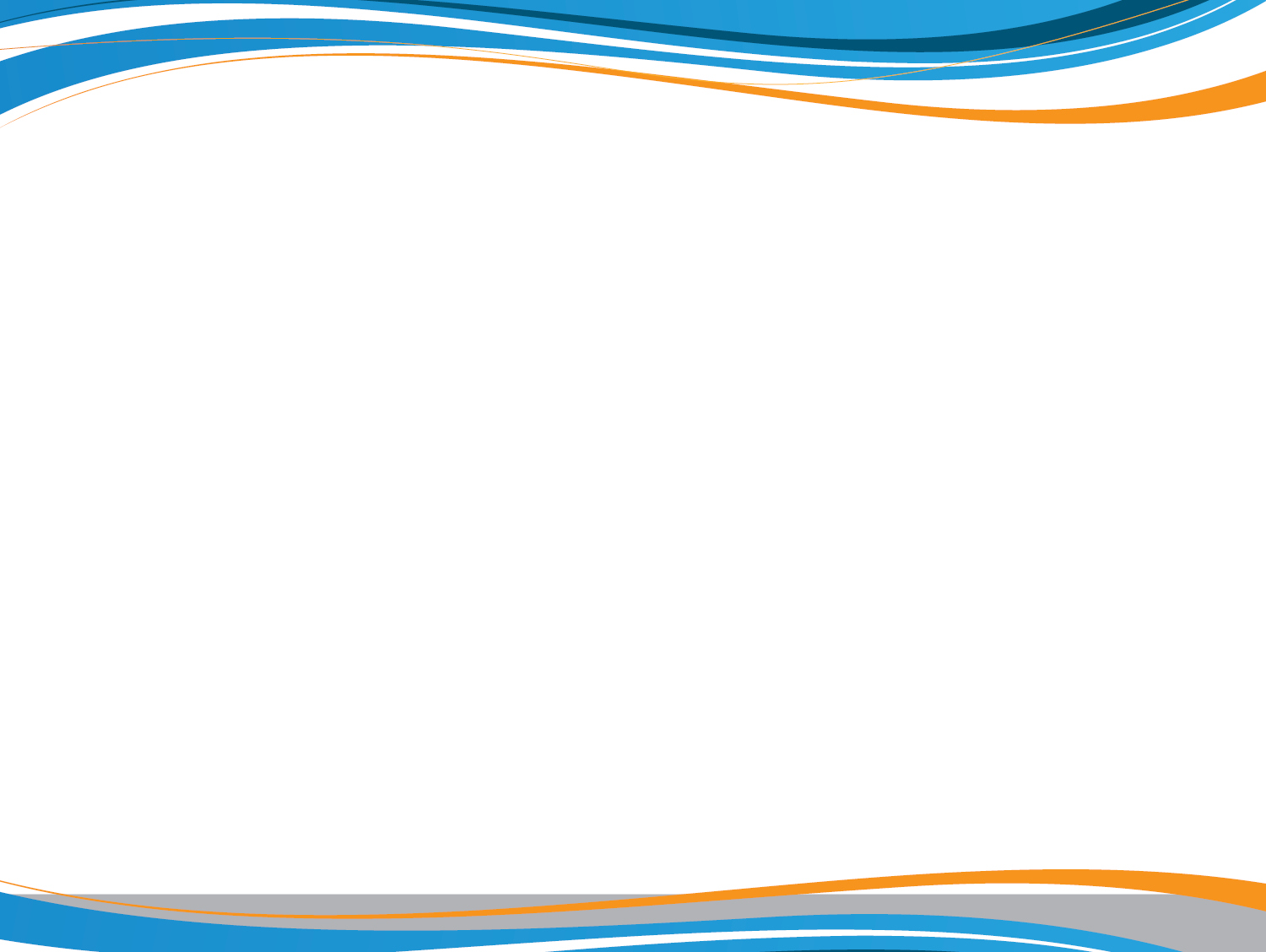 Draft Health Services Bill
The Bill gives legal effect to the New Service Framework.
Key elements of the Bill:
Powers for the Minister
direct the Health Service, appoint and terminate Board members and dissolve the Board 
Creates the Health Services
Each Service is a statutory body corporate.
Each Service represents the Territory.
Principal providers of health services in the Territory.
Each Service has broad powers – necessary and convenient to perform functions.
Creates Boards of Management
Boards are to govern the Health Service entities (separate to DoH).
Boards will negotiate Service Delivery Agreements with DoH.
SDAs will be signed by the Board Chair on behalf of the Health Service.
The Minister will decide terms of SDA where there is no agreement.
Boards of Management
14
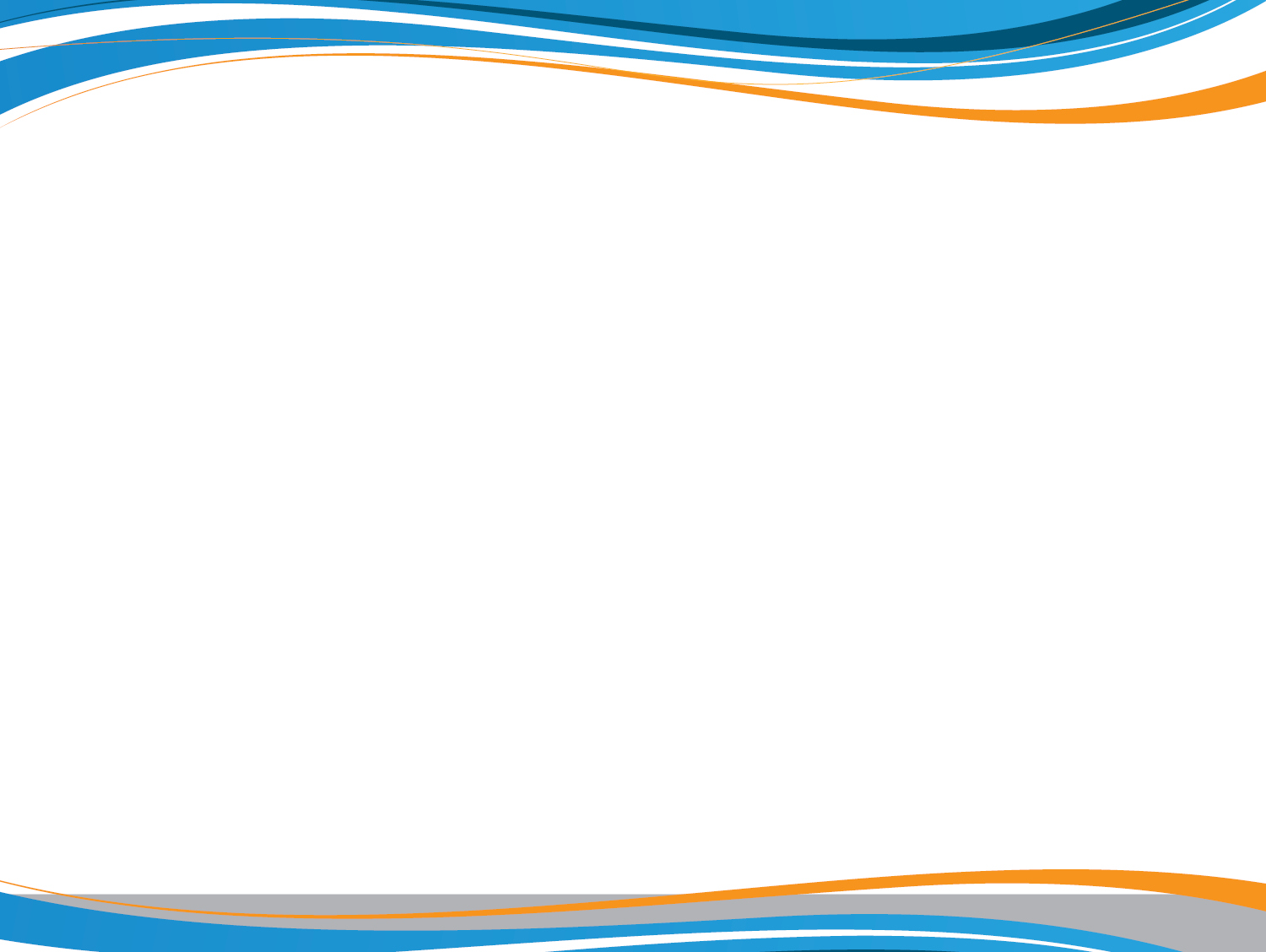 What will services look like in 2014?
Comprehensive range of services that are: 
regionally based and managed
provided within a single, Territory-wide framework
client-focussed with pathways between hospitals and other health services
responsive to the communities they serve
planned and funded transparently
accountable and measured performance
15